AS VIRTUDES E OS VÍCIOS DOS PERSONAGENS DOS ROMANCES DE EMMANUEL
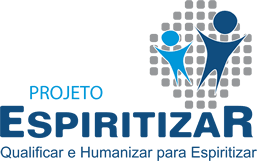 MÓDULO 3 - A VOLTA DO ORGULHOSO SENADOR COMO ESCRAVO 50 ANOS DEPOIS
– Quase a sós, os dois jovens podiam trocar as suas impressões derradeiras.
– Célia, como te entregas ao sofrimento desse modo? – perguntou o mancebo invocando todas as suas forças para revelar coragem e serenidade – Não será melhor morrer pelo Mestre, a quem tanto amamos?
Estou muito reconhecido a Jesus, ao  receber tua visita nesta cela erma e triste. Desde que fui preso, tenho suplicado fervorosamente à sua misericórdia não me permitisse morrer sem consolar-te! Ainda esta noite, querida, sonhei que havia chegado ao Reino do Senhor, aí vendo muitas luzes e muitas flores.
Chegando aos pórticos desses paraísos indefiníveis, lembrei-me do teu coração e senti uma saudade profunda!... Queria encontrar-te para penetrar no Céu, contigo... Sem a tua companhia, as moradas de luz me pareceram menos belas, mas um ser divino, desses a quem deveremos chamar anjos de Deus, acercou-se, esclarecendo-me com estas palavras:
– Ciro, breve baterás a estas portas, livre de qualquer laço dos que ainda te prendem ao corpo perecível! Manifesta a tua gratidão a esse Pai de misericórdia que te concede tantas graças, mas não penses em repouso quando as lutas apenas começam!
– Terás de ressarcir, ainda, muitos séculos de erro e treva, de ingratidão e impenitência!... Reconforta o espírito abatido, na contemplação dos planos sublimados da Criação, para que possas amar a Terra com as suas experiências mais penosas, que valem também por divino aprendizado, na escola do amor de Deus!...
– Então, querida, pedi àquela entidade pura e carinhosa que, depois da morte, me auxiliasse a renascer junto de ti, fosse com a responsabilidade das riquezas terrestres, ou na condição da maior miséria. E sei que Jesus, tão poderoso e tão bom, há de conceder-me essa graça. Não chores mais! Desanuvia o coração nas promessas divinas do Evangelho!
– Suponhamos que vou fazer uma longa viagem, imposta pelas circunstâncias... mas, se Deus permitir, estarei de volta ao mundo, no dia imediato, a fim de nos encontrarmos novamente. Como será esse reencontro? Não importa sabe-lo, porque, de qualquer forma, sempre nos amamos pelo espírito, dentro de nossas realidades imortais!
– Promete-me que serás alegre e forte, esperando a minha volta. Não permitas que energias destruidoras te maculem o coração!
E presumindo que a jovem pudesse, mais tarde, enfadar-se do próprio destino, acentuou:
–Confio no teu valor, espero que jamais estranhes a posição social que o Senhor te haja concedido. Nas horas angustiadas da vida, recorda-te que, depois do amor de Deus, deveremos honrar pai e mãe acima de todas as coisas, sacrificando-nos por eles com a melhor das nossas energias!
–Ela deixara de chorar, mas uma névoa de tristeza lhe invadira os olhos desencantados. Contemplava-o à sua frente, com uma ternura que o coração não saberia jamais definir. Noivo ou irmão? Por vezes, sentia no íntimo que ele deveria também ser filho.
Na fortaleza moral que lhe ocultava as mais dolorosas emoções, o mancebo continuava:
– Dize-me, Célia, que amarás sempre a vida, que terás muita fé e me esperarás, cheia de confiança. Quero enfrentar o sacrifício com a certeza de que prosseguirás, como sempre, forte na luta e conformada com os desígnios do Criador!
– Sim – murmurou ela com uma cintilação de fé a lhe brilhar nos olhos –, por ti, nunca odiarei a vida! Através da minha confiança nas promessas do Cristo, rejubilarei quando chegares... tornarei a sentir a branda carícia da tua presença carinhosa, pois meu coração identificará o teu entre mil criaturas, porque te tenho amado como Jesus nos ensinou, com dedicação celestial.
– Assim, querida – murmurou o jovem confortado –, foi sempre assim que idealizei o teu coração humilde e generoso.
– Ciro – disse a donzela candidamente –, rogo a Jesus que nos conserve a fé nas angústias desta hora! Esperarei a tua volta, cheia de confiança em ti, sabendo que me quiseste sempre, tal como te amei!
Depois de uma pausa, olhos umedecidos, continuou emocionada:
– Sabes? Lembro-me agora de nossa excursão ao lago de Antipátris... Recordaste? Eu estava surpresa por te ver, quando a onda me colheu, impelida pelo vento...
Hoje, pergunto se não seria melhor ter morrido. Aprenderia a amar a Jesus, fora de um mundo como este, e haveria de esperar-te na outra vida com o meu amor grande e santo!... Ainda sinto a emoção do minuto em que me salvaste, trazendo-me à tona!
– É verdade – atalhou o rapaz fazendo o possível por não trair a emoção daquelas reminiscências, mas, recordando tudo isso, não somos levados a crer que Jesus, desejava, como ainda deseja, a tua vida? Não fui eu quem te salvou, mas o Mestre Divino, que te queria na Terra.
– Sim – obtemperou comovida –, continuarei implorando a Jesus que te permita voltar, conforme prometes! O mundo, Ciro, é sempre um lago revolvido pelo vento das paixões e, no fundo das águas, há sempre vasa que sufoca as mais nobres aspirações do espírito.
– Que Jesus não me falte com a tua companhia no futuro, pois quero viver para servi-lo na claridade de tua memória, que honrarei em toda a vida!
– Célia, não duvides do Senhor nem descreias da minha volta. Pensarei sempre em ti, como nunca te esqueço...
E para dissipar as amargas expectativas do momento, voltou-se para trás, revolvendo um colchão imundo, ali colocado à guisa de cama, de lá retirando um pedaço de pergaminho que ofereceu à jovem, acrescentando:
– Ainda anteontem escrevemos aqui um hino para glorificar o Mestre no dia do sacrifício. Lembrei que deveria sugerir aquela música que te ensinei, sob os cedros de tua casa, sendo aceita a minha ideia.
Desde esse instante, querida, minha grande preocupação foi conseguir os recursos precisos para deixar-te uma cópia, pois tinha convicção de que Jesus me concederia a dita de reverte.
Há aqui um pretoriano chamado Volúsio, bastante simpático ao Cristianismo, que me facultou os elementos precisos para a grafia destes versos.
Entregando-lhe o fragmento de pergaminho, acentuava:
– Guarda este hino que constitui a minha lembrança antes da partida! Todos nós colaboramos na formação do poema, mas, lembrando-me da nossa eterna afeição, encaixei aí algumas rimas, nas quais traduzi minhas esperanças. Dedico-as a ti, para confirmar-te a dedicação de todos os momentos!
– Deus te abençoe e te proteja! – exclamou a jovem patrícia, guardando a preciosa lembrança.
Ambos se entreolharam com a poderosa atração dos seus sentimentos purificados, mas Cneio Lucius, depois de haver conversado longamente com Nestório e seus companheiros, examinando todos os detalhes da prisão, aproximava-se com um sorriso complacente.
Conhecendo a sentimentalidade da neta, dirigiu-lhe a palavra nestes termos:
– Filha, as horas voam, estou à tua disposição para quando desejes regressar.
Ela acercou-se do respeitável ancião, que se fazia acompanhar pelo liberto de seu filho, pousando em Nestório o olhar melancólico, mas o ex-cativo veio-lhe ao encontro com estas palavras:
– Célia, tua vinda a este cárcere representa para nós a visita de um anjo. Não te impressione a nossa condenação, que aos olhos de Deus deve ser útil e justa. Dizia a inspiração de Paulo que a morte é o nosso último inimigo.
Venceremos, pois, mais essa etapa, com Jesus e por Jesus. Apesar disso, não te esqueças de que a dádiva da vida é um bem precioso que o Céu nos confia.
Para a alma fervorosa, o melhor sacrifício ainda não é o da morte pelo martírio, ou pelo infamante opróbrio dos homens, mas aquele que se realiza com a vida inteira, pelo trabalho e pela abnegação sincera, suportando todas as lutas na renúncia de nós mesmos, para ganhar a vida eterna de que nos falava o Senhor em suas lições divinas!
Célia sentiu que a sua fé atingia um grau superior, mediante aquelas exortações amigas e carinhosas, e voltando-se para Ciro, que, com o olhar, parecia recomendar-lhe que as ouvisse, respondeu, comovida:
– Sim, guardarei tuas palavras com o respeitoso amor de uma filha.
Acercando-se do avô, pediu-lhe permissão para despedir-se de ambos os condenados, e, aproximando-se do jovem, que ocultava a comoção no imo da alma, guardou-lhe as mãos entre as suas por um momento, beijando-as levemente.
– Deus te proteja! – disse em voz baixa, quase imperceptível.
Em seguida, acercou-se de Nestório, a quem abraçou respeitosamente, depositando-lhe um ósculo na fronte.
Ambos os sentenciados desejavam agradecer, mas não o puderam. Uma força poderosa parecia embargar-lhes a voz . Ficaram imóveis, silenciosos, enquanto Cneio Lucius, tocado pela cena comovedora, se despedia com um leve aceno.
Contudo, até o fim, Ciro mostrava no rosto uma expressão de fortaleza, num sorriso carinhoso que consolava profundamente a alma gêmea da sua...
Mais um gesto de adeus naquele silêncio que as palavras profanariam, e a porta do cárcere rangeu de novo nos seus gonzos sinistros e terríveis.
Nesse instante, o sorriso do moço cristão desapareceu-lhe do rosto desfigurado. Dirigiu-se para as grades da prisão, agarrando-se aos varões como um pássaro sedento de luz e liberdade. Seus olhos ansiosos espraiaram-se pelo exterior, buscando ver, pela última vez, a liteira que deveria reconduzir a sua amada.
Mas, aos poucos, sua juventude inquieta voltava-se para Jesus, com todo o fervor de suas aspirações apaixonadas. Desprendeu-se dos varões rígidos e ajoelhou-se. A luz do Sol, que esplendia na manhã alta, banhou-lhe as faces e os cabelos.
Orava, rogando a Jesus fortaleza e esperança. A claridade solar parecia inundar-lhe a fronte com as graças do Céu, mas, mesmo assim, deixando pender a cabeça, escondeu o rosto nas mãos emagrecidas, para chorar humildemente.
Cneio Lucius notou que a visita da neta aos condenados produzira efeitos grandemente benéficos. Apesar do abatimento, Célia mostrava-se corajosa na fé, mais calma e bem disposta.
Contudo, o velho avô, considerando a sensibilidade do seu afetuoso coração de menina, providenciou junto dos filhos para que ela ficasse em sua companhia até a passagem das festas do casamento de Helvídia.
[...] O último dia das festividades adrianinas alvorecera e os protocolos da Corte obrigavam Alba Lucínia a acompanhar o esposo, nas derradeiras exibições do circo, onde Nestório e o filho deveriam ser sacrificados.
A perspectiva de semelhante espetáculo gelava-lhe o sangue, antevendo o horror das cenas brutais do anfiteatro, organizadas por espíritos insensíveis.
Recordou-se de que, na antevéspera, acompanhara Helvídia e Caio Fabrícius ao Aventino para as despedidas do avô e de Célia, notando que a pobrezinha estava profundamente desfigurada pelas amarguras do seu grande e infortunado amor.
O coração materno experimentava, ainda, o calor do abraço afetuoso da filha, que lhe dissera ao ouvido, em voz quase imperceptível: no último espetáculo, Ciro morrerá.
Alba Lucínia meditou longamente os dolorosos problemas que lhe atormentavam o espírito, ponderando a necessidade de ocultá-los, dia a dia, sob o véu das alegrias disfarçadas e mentirosas, e demorando-se amargurada nos porquês do sofrimento e nos contrastes da sorte.
Era, porém, imprescindível que buscasse modificar as suas disposições espirituais.
Com efeito, daí a poucas horas Helvídio lhe recordava as obrigações protocolares e não foi sem emoções penosas que ajustou a túnica de gala, entregando-se às escravas para as bizarrias expressões do penteado em voga.
À tarde, observada à risca a tradição dos cortejos, as alegrias populares desbordavam no circo, entre ditérios e gargalhadas.
A caravana do César já havia chegado sob uma chuva de aplausos ensurdecedores.
Num palanque dourado, Élio Adriano cercava-se dos patrícios e dos augustinos de maior nomeada, entre os quais as personagens aristocráticas desta narrativa. Em torno da tribuna de honra estavam as vestais, formando um quadro magnífico, e as fileiras hierárquicas dos mais altos representantes da Corte.
Senadores de mantos purpurinos, chefes militares com as suas armaduras prateadas e brilhantes, dignitários imperiais, confundiam-se em linhas ordenadas simetricamente, sobre verdadeiro oceano de cabeças humanas – a plebe que dava expansão à sua alegria.
Na tribuna imperial sucediam-se as libações, quando o soberano se dirigiu a Lólio Úrbico nestes termos:
– Decretei o suplício e a execução dos conspiradores para a tarde de hoje, em atenção aos belos serviços com que a prefeitura dos pretorianos vem ilustrando os feitos do Império.
– Aliás, Divino – retrucou o prefeito com um sorriso –, devemos esse grande esforço a Fábio Cornélio, cuja dedicação extrema aos serviços do Estado se vem tornando cada vez mais notória nos círculos administrativos.
O velho censor agradeceu com um aceno a referência direta ao seu nome, enquanto Adriano obtemperava:
– Tive o cuidado de excluir da sentença todos os elementos reconhecidamente romanos, que figuravam entre os agitadores entregues à justiça.
Mandei libertar a maioria no período das primeiras providências processuais, exilando definitivamente para as Províncias os treze elementos mais exaltados, restando apenas vinte e dois estrangeiros, ou sejam, judeus, efésios e colossenses.
– Divino, vossas deliberações são sempre justas exclamou o censor Fábio Cornélio, ansioso por desviar o assunto, de modo a não recordar o caso de Nestório que, garantido por seu genro, trabalhara nos próprios serviços de pergaminhos da Prefeitura.
Aproveitando a pausa natural, o orgulhoso patrício acentuou:
– Mas, a grandeza do espetáculo de hoje é verdadeiramente digna do César!
Ainda não havia terminado a frase quando todos os presentes alongaram o olhar para o centro da arena, onde, após os coleios exóticos dos dançarinos, iam iniciar-se as caçadas fabulosas.
Atletas jovens começaram a lutar com tigres ferozes, apresentando-se igualmente elefantes e antílopes cães selvagens e auroques de chifres pontiagudos.
De quando em quando, um caçador caía ensanguentado, sob aplausos delirantes, seguindo-se todos os números da tarde ao som de hinos que exacerbavam o instinto sanguinário da multidão.
Por vezes, os gritos de "cristãos às feras" e "morte aos conspiradores", explodiam sinistramente da turba enfurecida.
Ao fim da tarde, quando os últimos raios do Sol caíam sobre as colinas do Célio e do Aventino, entre as quais se ostentava o circo famoso, os vinte e dois condenados foram conduzidos ao centro da arena. Negros postes ali se erguiam, aos quais os prisioneiros foram atados com grossas cordas presas por elos de bronze.
Nestório e Ciro confundiam-se naquele pequeno grupo de seres desfigurados pelos mais duros castigos corporais. Ambos estavam esqueléticos e quase irreconhecíveis.
Apenas Helvídio e sua mulher, extremamente compungidos em face do suplício infamante, notaram a presença dos seus antigos libertos entre os mártires, fazendo o possível por esconder o mal-estar que a cena cruel lhes causava.
Os condenados, com exceção de sete mulheres que se trajavam de "indusium", estavam quase nus, munidos somente de uma tanga que lhes cobria a cintura, até os rins.
Cada qual foi colocado a um poste diferente, enquanto trinta atletas negros da Numídia e da Mauritânia compareciam na arena ao som das harpas que se casavam estranhamente com os gritos da plebe.
Havia muito que Roma não presenciava aquelas cenas, dado o caráter morigerado e tolerante de Adriano, que sempre fizera o possível por evitar os atritos religiosos, vendo-se, então, um espetáculo espantoso.
Enquanto os gigantes africanos preparavam os arcos, ajustando-lhes flechas envenenadas, os mártires do Cristianismo começaram a entoar um cântico dulçoroso. Ninguém poderia definir aquelas notas saturadas de angústia e de esperança.
Debalde, as autoridades do anfiteatro mandaram intensificar o ruído dos atabales e os sons estrídulos das flautas e alaúdes, a fim de abafar as vozes intraduzíveis do hino cristão. A harmonia daqueles versos resignados e tristes elevava-se sempre, destacando-se de todos os ruídos, na sua majestosa melancolia.
Nestório e Ciro também cantavam, dirigindo os olhos para o céu, onde o Sol dourava as derradeiras nuvens crepusculares.
As primeiras setas foram atiradas ao peito dos mártires com singular mestria, abrindo-lhes rosas de sangue que se transformavam, imediatamente, em grossos filetes de sofrimento e morte, mas o cântico prosseguia como um harpejo angustiado, que se estendia pela Terra obscura e dolorosa...
Na sua melodia misturavam-se, indistintamente, a saudade e a esperança, as alegrias do céu e os desenganos do mundo, como se aquele punhado de seres desamparados fosse um bando de cotovias apunhaladas, libando-se nas atmosferas da Terra, a caminho do Paraíso:
Cordeiro Santo de Deus,
Senhor de toda a Verdade,
Salvador da Humanidade,
Sagrado Verbo de Luz!
Pastor da Paz, da Esperança,
De Tua mansão divina,
Senhor Jesus, ilumina
As dores de nossa cruz!
Também tiveste o Calvário
De dor, de angústia, de apodo,
Ofertando ao mundo todo
As luzes da redenção;
Tiveste a sede, o tormento,
mas, sob o fel, sob as dores,
Redimiste os pecadores
Da mais triste escravidão!
Se também sorveste o cálice
De amargor e de ironia,
Nós queremos a alegria
De padecer e chorar.
Pois, ovelhas tresmalhadas,
Nós somos filhos do erro,
Que no mundo do desterro
Vivemos a Te esperar.
Dá, Senhor, que nós possamos
Viver a felicidade
Nas bênçãos da Eternidade
Que não se encontram aqui;
O júbilo de reencontrar-Te
Nos últimos padeceres,
Acende em nós os prazeres
De bem morrermos por Ti!
Senhor, perdoa os verdugos
De tua doutrina santa!
Protege, ampara, levanta
Quem no mal vive a morrer.
A caminho do Teu reino,
Toda a dor se transfigura,
Toda a lágrima é ventura,
O bem consiste em sofrer!
Consola, Jesus amado,
Aqueles que nós queremos,
Que ficarão aos extremos
Da saudade e do amargor;
Dá-lhes a fé que transforma
Os sofrimentos e os prantos
Nos tesouros sacrossantos
Da vida de Teu amor!
Outras estrofes elevaram-se ao céu como soluços de resignação e de esperança...
Com o peito crivado de setas que lhe exauriam o coração, e contemplando o cadáver do filho que expirara antes dele, dada a sua fraqueza orgânica, Nestório sentiu que um turbilhão de lembranças indefiníveis lhe afloravam ao pensamento já vacilante, confuso, nas vascas da agonia.
Com os olhos sem brilho pelas ânsias da morte arrebatando-lhe as forças, percebeu a multidão que os apupava, escutando-lhe ainda os alaridos animalescos...
Fitou a tribuna imperial, onde, certo, estariam quantos lhe haviam merecido afeição pura e sincera, mas, dentro de emoções intraduzíveis, viu-se também, nas suas recordações confusas, na tribuna de honra, com a toga de senador, enfeitado de púrpura...
Coroado de rosas aplaudia, também ele, a matança de cristãos que, sem os postes do suplício nem flechas envenenadas a lhes traspassarem o peito, eram devorados por feras hediondas e insaciáveis...
Desejou andar, mover-se, porém, ao mesmo tempo sentia-se ajoelhado junto de um lago extenso, diante de Jesus Nazareno, cujo olhar doce e profundo lhe penetrava os recônditos do coração...
Genuflexo, estendia as mãos para o Mestre Divino, implorando amparo e misericórdia... Lágrimas ardentes queimavam-lhe as faces descarnadas e tristes...
Aos seus olhos moribundos, as turbas furiosas do circo haviam desaparecido...
Foi quando um vulto de anjo ou de mulher (Lívia) caminhou para ele, estendendo-lhe as mãos carinhosas e translúcidas. O mensageiro do céu ajoelhara-se junto do corpo ensanguentado e afagou-lhe os cabelos, beijando-o suavemente.
O antigo escravo experimentou a carícia daquele ósculo divino e seu espírito cansado e enfraquecido adormeceu de leve, como se fora uma criança.
Em toda a arena vibraram radiações invisíveis, dos mais elevados planos da espiritualidade... Seres abnegados e resplandecentes estendiam fraternalmente os braços para os companheiros que abandonavam o invólucro perecível, nos testemunhos da fé, pela injúria e pelo sofrimento.
Em toda a arena vibraram radiações invisíveis, dos mais elevados planos da espiritualidade... Seres abnegados e resplandecentes estendiam fraternalmente os braços para os companheiros que abandonavam o invólucro perecível, nos testemunhos da fé, pela injúria e pelo sofrimento.
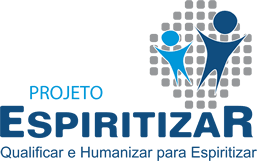